Lecture 4: Efficiency
Spring 2011
6.813/6.831 User Interface Design and Implementation
1
UI Hall of Fame or Shame?
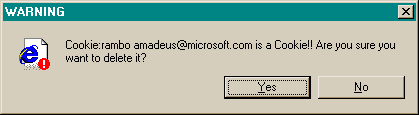 Source: Interface Hall of Shame
Spring 2011
6.813/6.831 User Interface Design and Implementation
2
[Speaker Notes: This message used to appear when you tried to delete the contents of your Internet Explorer cache from inside Windows Explorer (i.e., you browse to the cache directory, select a file containing one of IE’s browser cookies, and delete it).
Put aside the fact that the message is almost tautological (“Cookie… is a Cookie”) and overexcited (“!!”).  Does it give the user enough information to make a decision?]
Hall of Shame
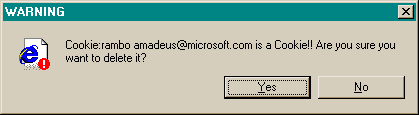 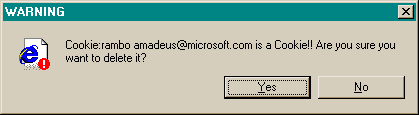 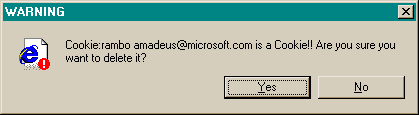 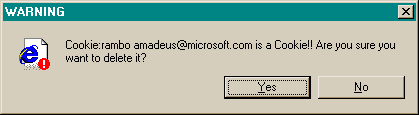 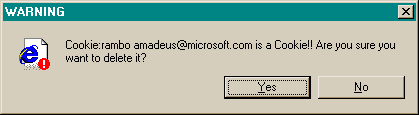 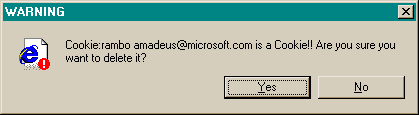 Source: Interface Hall of Shame
Spring 2011
6.813/6.831 User Interface Design and Implementation
3
[Speaker Notes: Suppose you selected all your cookie files and tried to delete them all in one go.  You get one dialog for every cookie you tried to delete!  What button is missing from this dialog?]
Hall of Fame or Shame?
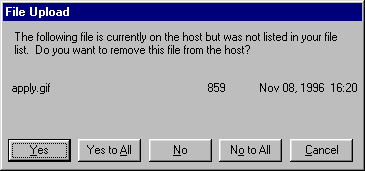 Source: Interface Hall of Shame
Spring 2011
6.813/6.831 User Interface Design and Implementation
4
[Speaker Notes: One way to fix the too-many-questions problem is Yes To All and No To All buttons, which short-circuit the rest of the questions by giving a blanket answer.  That’s a helpful shortcut, which improves efficiency, but this example shows that it’s not a panacea.
This dialog is from Microsoft’s Web Publishing Wizard, which uploads local files to a remote web site.  Since the usual mode of operation in web publishing is to develop a complete copy of the web site locally, and then upload it to the web server all at once, the wizard suggests deleting files on the host that don’t appear in the local files, since they may be orphans in the new version of the web site.
But what if you know there’s a file on the host that you don’t want to delete?  What would you have to do?]
Hall of Fame
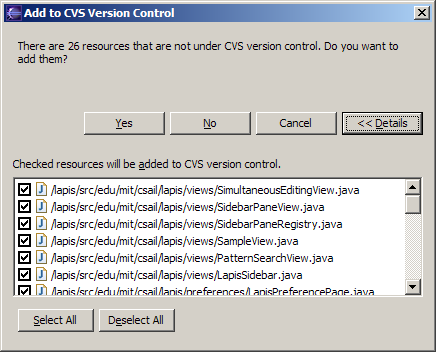 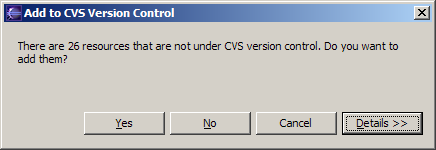 Spring 2011
6.813/6.831 User Interface Design and Implementation
5
[Speaker Notes: If your interface has a potentially large number of related questions to ask the user, it’s much better to aggregate them into a single dialog.  Provide a list of the files, and ask the user to select which ones should be deleted.  Select All and Unselect All buttons would serve the role of Yes to All and No to All.
Here’s an example of how to do it right, found in Eclipse.  If there’s anything to criticize in Eclipse’s dialog box, it might be the fact that it initially doesn’t show the filenames, just their count --- you have to press Details to see the whole dialog box. Simply knowing the number of files not under CVS control is rarely enough information to decide whether you want to say yes or no, so most users are likely to press Details anyway.]
Nanoquiz
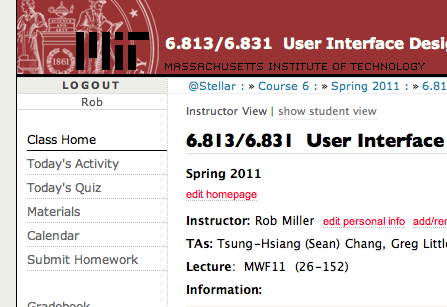 closed book, closed notes
 submit before time is up (paper or web)
 we’ll show a timer for the last 20 seconds
20
19
18
17
16
15
14
13
12
11
10
9
8
7
6
5
4
3
2
1
0
NQ2
Perceptual fusion is closely related to: (choose all good answers)
	A. Response time
	B. Frame rate
	C. Efficiency
	D. Feedback

2. Suppose visitors to your shopping site are consistently having trouble finding the checkout link to buy what’s in their shopping cart. Five consultants each propose different solutions.  Who should you NOT hire? (i.e., choose all BAD answers)
“Move the link to a different place on the page, making sure it’s outside the usual locus of attention.”
“Give the link more affordances for clicking. “
“Increase the link’s information scent.”
“Make the link’s URL longer, so that it’s more visible.”
“Add a help message to the home page of the web site explaining where the link can be found.”

3. All other things equal, which of these locations for a mode indicator is likely to be most effective for preventing mode errors? (choose one best answer)

	A. keyboard	B. status bar	C. mouse	cursor	D. menubar
[Speaker Notes: It is important that progress bars (pick all good answers):
  a) Be displayed any time a user notices a delay.
  b) Be very accurate.
  c) Show that progress is being made.
  d) Let the user estimate a completion time within an order of magnitude. 

Which of the following are examples of visibility of the view state?
 
Microsoft Word displaying a word count in the status bar
Selection highlighting
Cursor change during a drag & drop operation.
Ensuring every command your interface offers also appears in the menubar
 
Answer: B,C

Which of the following are not very visible in the Unix command line? (Choose all answers that apply)
A. actions
B. state
C. feedback
Answer: A, B, C]
Today’s Topics
Human information processing
Pointing efficiency
Fitts’s Law & Steering Law
Design principles
Shortcuts
Defaults, history, and anticipation
Anticipation
Predicting efficiency
Keystroke-level model
Spring 2011
6.813/6.831 User Interface Design and Implementation
8
[Speaker Notes: Today’s lecture is about efficiency.  Note that when we say efficiency, we’re not concerned with the performance of the backend, or choices of algorithms or data structures, or analyzing or proving their peformance.  Those are important questions, but you can take other courses about answering them.  We’re concerned with the channel between the user and the system; how quickly can we get instructions and information across that interface?  In other words, assuming that the user interface is the performance bottleneck, how fast can the whole system go?
To examine this question, we’ll first look at a simple model of human information processing, an engineering model for the human cognitive system.  Then we’ll talk about some practical design principles and patterns for making interfaces more efficient.]
Human Information Processing
Attention
Short-term
Sensory
Store
PerceptualProcessor
CognitiveProcessor
MotorProcessor
Senses
Long-term
Memory
Working
Memory
Muscles
Feedback
Spring 2011
6.813/6.831 User Interface Design and Implementation
9
[Speaker Notes: Here’s a high-level look at the cognitive abilities of a human being -- really high level, like 30,000 feet. This is a version of the Model Human Processor was developed by Card, Moran, and Newell as a way to summarize decades of psychology research in an engineering model. (Card, Moran, Newell, The Psychology of Human-Computer Interaction, Lawrence Erlbaum Associates, 1983) This model is different from the original MHP; I’ve modified it to include a component representing the human’s attention resources (Wickens, Engineering Psychology and Human Performance, Charles E. Merrill Publishing Company, 1984).
This model is an abstraction, of course.  But it’s an abstraction that actually gives us numerical parameters describing how we behave. Just as a computer has memory and processor, so does our model of a human.  Actually, the model has several different kinds of memory, and several different processors.
Input from the eyes and ears is first stored in the short-term sensory store. As a computer hardware analogy, this memory is like a frame buffer, storing a single frame of perception.
The perceptual processor takes the stored sensory input and attempts to recognize symbols in it: letters, words, phonemes, icons. It is aided in this recognition by the long-term memory, which stores the symbols you know how to recognize.
The cognitive processor takes the symbols recognized by the perceptual processor and makes comparisons and decisions.  It might also store and fetch symbols in working memory (which you might think of as RAM, although it’s pretty small).  The cognitive processor does most of the work that we think of as “thinking”.
The motor processor receives an action from the cognitive processor and instructs the muscles to execute it.  There’s an implicit feedback loop here: the effect of the action (either on the position of your body or on the state of the world) can be observed by your senses, and used to correct the motion in a continuous process.
Finally, there is a component corresponding to your attention, which might be thought of like a thread of control in a computer system.
Note that this model isn’t meant to reflect the anatomy of your nervous system.  There probably isn’t a single area  in your brain corresponding to the perceptual processor, for example.  But it’s a useful abstraction nevertheless. 
In this lecture, we’ll concentrate on the feedback loop involving the three processors: perceptual, cognitive, and motor.]
Processors
Processors have a cycle time
Tp ~ 100ms [50-200 ms]
Tc ~ 70ms [30-100 ms]
Tm ~ 70ms [25-170 ms]




Processor speed varies by person and conditions
Fastest may be 10x slowest
PerceptualProcessor
CognitiveProcessor
MotorProcessor
Spring 2011
6.813/6.831 User Interface Design and Implementation
10
[Speaker Notes: The main property of a processor is its cycle time, which is analogous to the cycle time of a computer processor.  It’s the time needed to accept one input and produce one output.
Like all parameters in the MHP, the cycle times shown above are derived from a survey of psychological studies.  Each parameter is specified with a typical value and a range of reported values.  For example, the typical cycle time for perceptual processor, Tp, is 100 milliseconds, but various psychology studies over the past decades have reported mean cycle times between 50 and 200 milliseconds.  The reason for the range is not only variance in individual humans; it is also varies with conditions.  For example, the perceptual processor is faster (shorter cycle time) for more intense stimuli, and slower for weak stimuli.  You can’t read as fast in the dark. Similarly, your cognitive processor actually works faster under load. Consider how fast your mind works when you’re driving or playing a video game, relative to sitting quietly and reading.  The cognitive processor is also faster on practiced tasks.
It’s reasonable, when we’re making engineering decisions, to deal with this uncertainty by using all three numbers, not only the nominal value but also the range.]
Perceptual Fusion
Two stimuli within the same PP cycle (Tp ~ 100ms) appear fused
Causality is strongly influenced by fusion
Spring 2011
6.813/6.831 User Interface Design and Implementation
11
[Speaker Notes: We’ve already encountered one interesting effect of the perceptual processor: perceptual fusion.  Here’s an intuition for how fusion works.  Every cycle, the perceptual processor grabs a frame (snaps a picture).  Two events occurring less than the cycle time apart are likely to appear in the same frame.  If the events are similar – e.g., Mickey Mouse appearing in one position, and then a short time later in another position – then the events tend to fuse into a single perceived event – a single Mickey Mouse, in motion.
Fusion also strongly affects our perception of causality.  If one event is closely followed by another – e.g., pressing a key and seeing a change in the screen – and the interval separating the events is less than Tp, then we are more inclined to believe that the first event caused the second.]
Cognitive Processing
Cognitive processor
compares stimuli
selects a response
Types of decision making
Skill-based
Rule-based
Knowledge-based
Spring 2011
6.813/6.831 User Interface Design and Implementation
12
[Speaker Notes: The cognitive processor is responsible for making comparisons and decisions.  
Cognition is a rich, complex process.  The best-understood aspect of it is skill-based decision making.  A skill is a procedure that has been learned thoroughly from practice; walking, talking, pointing, reading, driving, typing are skills most of us have learned well.  Skill-based decisions are automatic responses that require little or no attention.  Since skill-based decisions are very mechanical, they are easiest to describe in a mechanical model like the one we’re discussing.
Two other kinds of decision making are rule-based, in which the human is consciously processing a set of rules of the form if X, then do Y; and knowledge-based, which involves much higher-level thinking and problem-solving.  
Rule-based decisions are typically made by novices or occasional performers of a task. When a student driver approaches an intersection, for example, they must think explicitly about what they need to do in response to each possible condition (“is there a stop sign?  Are there other cars arriving at the intersection?  Who has the right of way?”). With practice, the rules become skills, and you don't think about how to do them anymore. 
Knowledge-based decision making is used to handle unfamiliar or unexpected problems, such as figuring out why your car won’t start.
We’ll focus on skill-based decision making for the purposes of this lecture, because it’s well understood, and because efficiency is most important for well-learned procedures.]
Motor Processing
Open-loop control
Motor processor runs a program by itself
cycle time is Tm ~ 70 ms
Closed-loop control
Muscle movements (or their effect on the world) are perceived and compared with desired result
cycle time is Tp + Tc + Tm ~ 240 ms
Spring 2011
6.813/6.831 User Interface Design and Implementation
13
[Speaker Notes: The motor processor can operate in two ways. It can run autonomously, repeatedly issuing the same instructions to the muscles.  This is “open-loop” control; the motor processor receives no feedback from the perceptual system about whether its instructions are correct.  With open loop control, the maximum rate of operation is just Tm. 
The other way is “closed-loop” control, which has a complete feedback loop. The perceptual system looks at what the motor processor did, and the cognitive system makes a decision about how to correct the movement, and then the motor system issues a new instruction.  At best, the feedback loop needs one cycle of each processor to run, or Tp + Tc + Tm ~ 240 ms.
Here’s a simple but interesting experiment that you can try: take a sheet of lined paper and scribble a sawtooth wave back and forth between two lines, going as fast as you can but trying to hit the lines exactly on every peak and trough.  Do it for 5 seconds.  The frequency of the sawtooth carrier wave is dictated by open-loop control, so you can use it to derive your Tm.  The frequency of the wave’s envelope, the corrections you had to make to get your scribble back to the lines, is closed-loop control.  You can use that to derive your value of Tp + Tc.]
Choice Reaction Time
Reaction time depends on information content of stimulus

			RT = c + d log2 1/Pr(stimulus)

e.g., for N equiprobable stimuli, each requiring a different response:
		RT = c + d log2 N
Spring 2011
6.813/6.831 User Interface Design and Implementation
14
[Speaker Notes: Simple reaction time – responding to a single stimulus with a single response – takes just one cycle of the human information processor, i.e. Tp+Tc+Tm.
But if the user must make a choice – choosing a different response for each stimulus – then the cognitive processor may have to do more work.  The Hick-Hyman Law of Reaction Time shows that the number of cycles required by the cognitive processor is proportional to amount of information in the stimulus.  For example, if there are N equally probable stimuli, each requiring a different response, then the cognitive processor needs log N cycles to decide which stimulus was actually seen and respond appropriately.  So if you double the number of possible stimuli, a human’s reaction time only increases by a constant.
Keep in mind that this law applies only to skill-based decision making; we assume that the user has practiced responding to the stimuli, and formed an internal model of the expected probability of the stimuli.]
Fitts’s Law
Fitt’s Law
Time T to move your hand to a target of size S at distance D away is:
		T = RT + MT = a + b log (D/S + 1)




Depends only on index of difficulty log(D/S + 1)
D
S
Spring 2011
6.813/6.831 User Interface Design and Implementation
15
[Speaker Notes: Fitts’s Law specifies how fast you can move your hand to a target of a certain size at a certain distance away (within arm’s length, of course).  It’s a fundamental law of the human sensory-motor system, which has been replicated by numerous studies. Fitts’s Law applies equally well to using a mouse to point at a target on a screen.  In the equation shown here, RT is reaction time, the time to get your hand moving (which might be modeled by the Hicks-Hyman reaction time if the user has a choice of targets), and MT is movement time, the time spent moving your hand.]
Explanation of Fitts’s Law
Moving your hand to a target is closed-loop control
Each cycle covers remaining distance D with error εD
…
εD
ε2D
εnD
D
S
Spring 2011
6.813/6.831 User Interface Design and Implementation
16
[Speaker Notes: We can explain Fitts’s Law by appealing to the human information processing model. Fitt’s Law relies on closed-loop control.  Assume that D >> S, so your hand is initially far away from the target.  In each cycle, your motor system instructs your hand to move the entire remaining distance D.  The accuracy of that motion is proportional to the distance moved, so your hand gets within some error εD of the target (possibly undershooting, possibly overshooting).  Your perceptual and cognitive processors perceive where your hand arrived and compare it to the target, and then your motor system issues a correction to move the remaining distance εD – which it does, but again with proportional error, so your hand is now within ε2D.  This process repeats, with the error decreasing geometrically, until n iterations have brought your hand within the target – i.e., εnD ≤ S.  Solving for n, and letting the total time T = n (Tp + Tc + Tm), we get:
	T = a + b log (D/S)
where a is the reaction time for getting your hand moving, and b = - (Tp + Tc + Tm)/log ε.
The graphs above show the typical trajectory of a person’s hand, demonstrating this correction cycle in action. The position-time graph shows an alternating sequence of movements and plateaus; each one corresponds to one cycle.  The velocity-time graph shows the same effect, and emphasizes that hand velocity of each subsequent cycle is smaller, since the motor processor must achieve more precision on each iteration.]
Implications of Fitts’s Law
Targets at screen edge are easy to hit
Mac menubar beats Windows menubar
Unclickable margins are foolish
Linear popup menus vs. pie menus
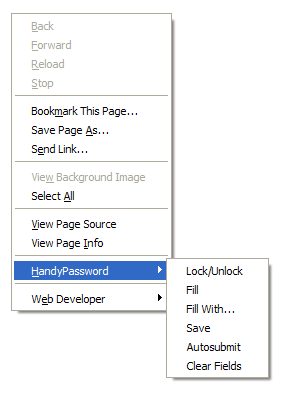 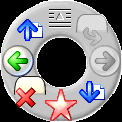 Spring 2011
6.813/6.831 User Interface Design and Implementation
17
[Speaker Notes: Fitts’s Law has some interesting implications.
The edge of the screen stops the mouse pointer, so you don’t need more than one correcting cycle to hit it.  Essentially, the edge of the screen acts like a target with infinite size.  (More precisely, the distance D to the center of the target is virtually equal to S, so T = a + b log (D/S + 1) solves to the minimum time T=a.) So edge-of-screen real estate is precious.  The Macintosh menu bar, positioned at the top of the screen, is faster to use than a Windows menu bar (which, even when a window is maximized, is displaced by the title bar).  Similarly, if you put controls at the edges of the screen, they should be active all the way to the edge to take advantage of this effect.  Don’t put an unclickable margin beside them.
Fitts’s Law also explains why pie menus are faster to use than linear popup menus.  With a pie menu, every menu item is a slice of a pie centered on the mouse pointer.  As a result, each menu item is the same distance D away from the mouse pointer, and its size S (in the radial direction) is comparable to D.  Contrast that with a linear menu, where items further down the menu have larger D, and all items have a small S (height).  According to one study, pie menus are 15-20% faster than linear menus (Callahan et al. “An empirical comparison of pie vs. linear menus,” CHI 1991, http://doi.acm.org/10.1145/57167.57182 ). Pie menus are used occasionally in practice -- in some computer games, for example, and in the Sugar GUI created for the One-Laptop-Per-Child project.  The picture here shows a pie menu for Firefox available as an extension.  Pie menus are not widely used, however, perhaps because the efficiency benefits aren’t large enough to overcome the external consistency and layout simplicity of linear menus.
Related to efficiency in general (though not to Fitts’s Law) is the idea of a gesture, a particular movement of the mouse (or stylus or finger) that triggers a command. For example, swiping the mouse to the left might trigger the Back command in a web browser.  Pie menus can help you learn gestures, when the same movement of your mouse is used for triggering the pie menu command (note that the Back icon is on the left of the pie menu shown). The combination of pie menus and gestures is called "marking menus", which have been used with good results in some research systems (Kurtenbach & Buxton, “User Learning and Performance with Marking Menus,” CHI 1994. http://www.billbuxton.com/MMUserLearn.html )]
Steering Tasks
Time T to move your hand through a tunnel of length D and width S is:	T = a + b D/S




Index of difficulty is now linear, not logarithmic
So steering is much harder than pointing
Thus cascading submenus are hard to use
D
…
S
d
d
εd
Spring 2011
6.813/6.831 User Interface Design and Implementation
18
[Speaker Notes: As we discussed in the first lecture, cascading submenus are hard to use, because the mouse pointer is constrained to a narrow tunnel in order to get over into the submenu.  Unlike the pointing tasks that Fitts’s Law applies to, this steering task puts a strong requirement on the error your hand is allowed to make: instead of iteratively reducing the error until it falls below the size of the target, you have to continuously keep the error smaller than the size of the tunnel.  The figure shows an intuition for why this works.  Each cycle of the motor system can only move a small distance d  such that the error εd is kept below S.  The total distance D therefore takes D/d = εD/S cycles to cover.  As a result, the time is proportional to D/S, not log D/S.  It takes exponentially longer to hit a menu item on a cascading submenu than it would if you weren’t constrained to move down the tunnel to it.
Windows tries to solve this problem with a 500 ms timeout, and now we know another reason that this solution isn’t ideal: it exceeds Tp (even for the slowest value of Tp), so it destroys perceptual fusion and our sense of causality.  Intentionally moving the mouse down to the next menu results in a noticeable delay.
The Mac gets a Hall of Fame nod here: when a submenu opens, it provides an invisible triangular zone, spreading from the mouse to the submenu, in which the mouse pointer can move without losing the submenu. The user can point straight to the submenu without unusual corrections, and without even noticing that there might be a problem. (Hall of Fame interfaces may sometimes be invisible to the user!  They simply work better, and you don’t notice why.)]
Speed-Accuracy Tradeoff
Accuracy varies with reaction time
Here, accuracy is probability of slip or lapse
Can choose any point on curve
Can move curve with practice
log(P(correct)/P(error))
moves up with practice
Reaction time
Spring 2011
6.813/6.831 User Interface Design and Implementation
19
[Speaker Notes: Another important phenomenon of the cognitive processor is the fact that we can tune its performance to various points on a speed-accuracy tradeoff curve.  We can force ourselves to make decisions faster (shorter reaction time) at the cost of making some of those decisions wrong.  Conversely, we can slow down, take a longer time for each decision and improve accuracy.  It turns out that for skill-based decision making, reaction time varies linearly with the log of odds of correctness; i.e., a constant increase in reaction time can double the odds of a correct decision.
The speed-accuracy curve isn’t fixed; it can be moved up by practicing the task.  Also, people have different curves for different tasks; a pro tennis player will have a high curve for tennis but a low one for surgery.
One consequence of this idea is that efficiency can be traded off against error prevention.  Most users will seek a speed that keeps slips to a low level, but doesn’t completely eliminate them.]
Power Law of Practice
Time Tn to do a task the nth time is:
			Tn = T1 n –α

			α is typically 0.2-0.6
Spring 2011
6.813/6.831 User Interface Design and Implementation
20
[Speaker Notes: One more relevant feature of the entire perceptual-cognitive-motor system is that the time to do a task decreases with practice.  In particular, the time decreases according to a power law. The power law describes a linear curve on a log-log scale of time and number of trials.
In practice, the power law means that novices get rapidly better at a task with practice, but then their performance levels off to nearly flat (although still slowly improving).]
Improve Mouse Efficiency
Make frequently-used targets big
Use snapping in drawing editors
Put targets used together near each other
Use screen corners and screen edges
Avoid steering tasks
Spring 2011
6.813/6.831 User Interface Design and Implementation
21
[Speaker Notes: Now that we’ve discussed aspects of the human cognitive system that are relevant to user interface efficiency, let’s derive some practical rules for improving efficiency.
First, let’s consider mouse tasks, which are governed by pointing (Fitts’s Law) and steering.  Since size matters for Fitts’s Law, frequently-used mouse affordances should be big.  The bigger the target, the easier the pointing task is.
Similarly, consider the path that the mouse must follow in a frequently-used procedure.  If it has to bounce all over the screen, from the bottom of the window to the top of the window, or back and forth from one side of the window to the other, then the cost of all that mouse movement will add up, and reduce efficiency.  Targets that are frequently used together should be placed near each other.
We mentioned the value of screen edges and screen corners, since they trap the mouse and act like infinite-size targets.  There’s no point in having an unclickable margin at the edge of the screen.
Finally, since steering tasks are so much slower than pointing tasks, avoid steering whenever possible.  When you can’t avoid it, minimize the steering distance.  Cascading submenus are much worse when the menu items are long, forcing the mouse to move down a long tunnel before it can reach the submenu.]
Keyboard Shortcuts
Keyboard commands
Menu accelerators
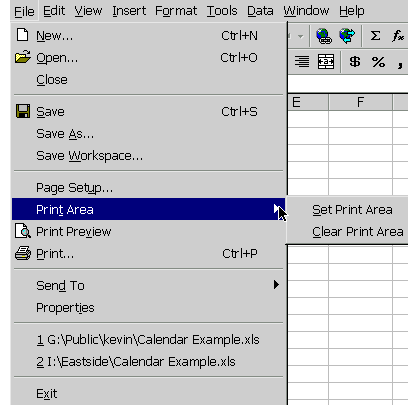 Spring 2011
6.813/6.831 User Interface Design and Implementation
22
[Speaker Notes: Another common way to increase efficiency of an interface is to add keyboard shortcuts – easily memorable key combinations.  There are conventional techniques for displaying keyboard shortcuts (like Ctrl+N and Ctrl-O) in the menubar.  Menubars and buttons often have accelerators as well (the underlined letters, which are usually invoked by holding down Alt to give keyboard focus to the menubar, then pressing the underlined letter).
Choose keyboard shortcuts so that they are easily associated with the command in the user’s memory.  Keep the risks of description slips in mind, too, and don’t make dangerous commands too easy to invoke by accident.
Keyboard operation also provides accessibility benefits, since it allows your interface to be used by users who can’t see well enough to point a mouse.  We’ll have more to say about accessibility in a future lecture.]
Command Aggregates
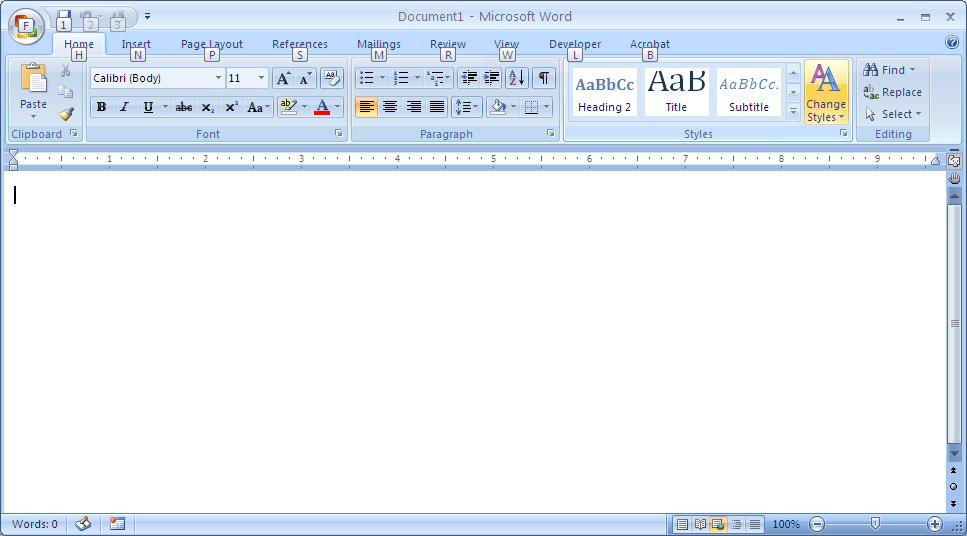 Styles
Scripts
Bookmarks
Spring 2011
6.813/6.831 User Interface Design and Implementation
23
[Speaker Notes: Another kind of shortcut aggregates a group of commands into a single item that invokes them all at once.  Styles in word processors are an example of this idea.  A named style bundles up a number of properties (font, font size, text color, margins, line spacing, etc.) into a single command that can be invoked with a single click.  A scripts of commands in a command language are another kind of aggregate.  Bookmarks are another useful shortcut.]
Aggregating Questions
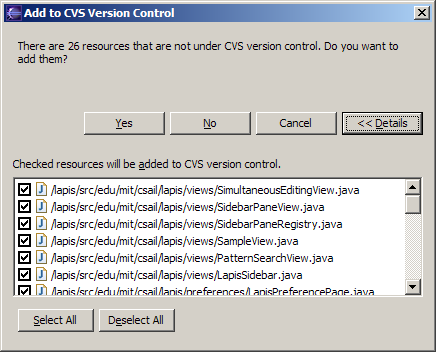 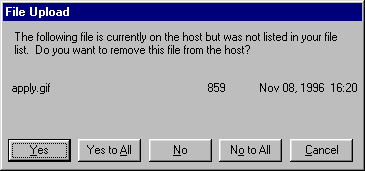 Spring 2011
6.813/6.831 User Interface Design and Implementation
24
[Speaker Notes: We’ve talked about another kind of aggregation in today’s hall of fame & shame: aggregating a set of questions that the system wants to ask the user.  Yes to All and No to All are good, but they don’t smoothly handle the case where the user wants to choose a mix of Yes and No.  Eclipse’s list of checkboxes, with Select All and Deselect All, provides a good mix of flexibility and efficiency.]
Use Defaults and History
Use defaults
Initially, most likely entry
After use, previous entry 
Keep histories




Offer autocompletion
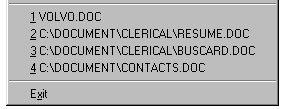 Source: Interface Hall of Shame
Spring 2011
6.813/6.831 User Interface Design and Implementation
25
[Speaker Notes: A great way to improve the efficiency of the interface is to predict what the user is likely to enter, and offer it as a default or an autocompletion option.
Defaults are common answers already filled into a form.  Defaults help in lots of ways: they provide shortcuts to both novices and frequent users; and they help the user learn the interface by showing examples of legal entries. Defaults should be fragile; when you click on or Tab to a field containing a default value, it should be fully selected so that frequent users can replace it immediately by simply starting to type a new value.  (This technique, where typing replaces the selection, is called pending delete.  It’s the way most GUIs work, but not all.  Emacs, for example, doesn’t use pending delete; when you highlight some text, and then start typing, it doesn’t delete the highlighted text automatically.)  If the default value is wrong, then using a fragile default allows the correct value to be entered as if the field were empty, so having the default costs nothing.
Incidentally, it’s a good idea to remove the word “default” from your interface’s vocabulary.  It’s a technical term with some very negative connotations in the lending world.
Many inputs exhibit temporal locality – i.e., the user is more likely to enter a value they entered recently. File editing often exhibits temporal locality, which is why Recently-Used Files menus (like this) are very helpful for making file opening more efficient.  Keep histories of users’ previous choices, not just of files but of any values that might be useful.  When you display the Print dialog again, for example, remember and present as defaults the settings the user provided before.]
Anticipation
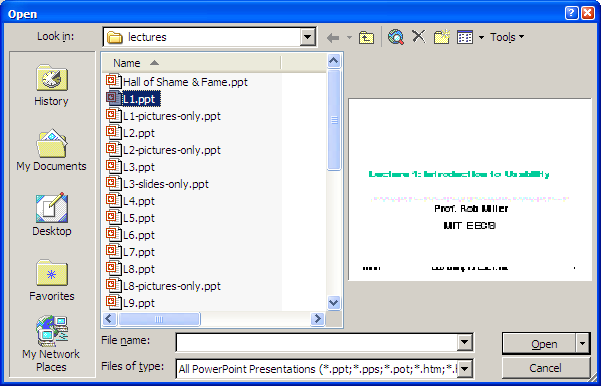 Spring 2011
6.813/6.831 User Interface Design and Implementation
26
[Speaker Notes: Anticipation means that a good design should put all needed information and tools within the user’s easy reach.  If your current task has a subtask that requires a different feature from the interface, but that feature isn’t immediately available in the current mode, then you may have to back out of what you’re doing, at a cost to efficiency.
Here’s the File Open dialog in Windows XP.  This dialog demonstrates a number of efficiency improvements:
* The toolbar icons across the top show some evidence of anticipating the user’s needs.  Probably the most important is the New Folder icon, which lets you create a new folder to save your file in.
* The icons on the left side are bookmarks for very common places that users go to open files, like the Desktop or the My Documents folder.
* The History icon captures another aspect of the file-opening task: that users often need to open a file that they’ve opened recently.
* If you click on My Network Places, you’ll see more evidence of anticipation: not just a list of the network places that you’ve already created (network places are basically bookmarks pointing to file servers), but also icons for the common subtasks involved in managing the list of network places: Add Network Place to add a new one; and the Network Setup Wizard if you aren’t connected to the network yet.
It’s worth noting that all these operations are available elsewhere in Windows – recently opened files are found in PowerPoint’s File menu, the Network Setup wizard can be found from the Start menu or the Control Panel, and new folders can be made with Windows Explorer.  So they’re here only as shortcuts to functionality that was already available – shortcuts that serve both learnability and visibility (since the user doesn’t have to learn about all those other places in order to perform the task of this dialog) and efficiency (since even if I know about those other places, I’m not forced to navigate to them to get the job done).]
Predictive Evaluation
Predictive evaluation uses an engineering model of human cognition to predict usability
In this case, we’ll predict efficiency
The engineering model is
abstract
quantitative
approximate
estimated from user experiments
MP
PP
CP
~100 ms
~70 ms
~70 ms
Spring 2011
6.813/6.831 User Interface Design and Implementation
27
[Speaker Notes: Now we’re going to turn to the question of how we can predict the efficiency of a user interface before we build it.  Predictive evaluation is one of the holy grails of usability engineering.  There’s something worthy of envy in other branches of engineering -- even in computer systems and computer algorithm design -- in that they have techniques that can predict (to some degree of accuracy) the behavior of a system or algorithm before building it.  Order-of-growth approximation in algorithms is one such technique.  You can, by analysis, determine that one sorting algorithm takes O(n log n) time, while another takes O(n2) time, and decide between the algorithms on that basis.  Predictive evaluation in user interfaces follows the same idea.
At its heart, any predictive evaluation technique requires a model for how a user interacts with an interface.  We’ve already seen one such model, the Newell/Card/Moran human information processing model.  
This model needs to be abstract – it can’t be as detailed as an actual human being (with billions of neurons, muscles, and sensory cells), because it wouldn’t be practical to use for prediction. The model we looked at boiled down the rich aspects of information processing into just three processors and two memories.
It also has to be quantitative, i.e., assigning numerical parameters to each component.  Without parameters, we won’t be able to compute a prediction. We might still be able to do qualitative comparisons, such as we’ve already done to compare, say, Mac menu bars with Windows menu bars, or cascading submenus.  But our goals for predictive evaluation are more ambitious.
These numerical parameters are necessarily approximate; first because the abstraction in the model aggregates over a rich variety of different conditions and tasks; and second because human beings exhibit large individual differences, sometimes up to a factor of 10 between the worst and the best.  So the parameters we use will be averages, and we may want to take the variance of the parameters into account when we do calculations with the model.
Where do the parameters come from?  They’re estimated from experiments with real users.  The numbers seen here for the general model of human information processing (e.g., cycle times of processors and capacities of memories) were inferred from a long literature of cognitive psychology experiments.  But for more specific models, parameters may actually be estimated by setting up new experiments designed to measure just that parameter of the model.]
Advantages of Predictive Evaluation
Don’t have to build UI prototype
Can compare design alternatives with no implementation whatsoever
Don’t have to test real live users
Theory provides explanations of UI problems
So it points to the areas where design can be improved
User testing may only reveal problems, not explain them
Spring 2011
6.813/6.831 User Interface Design and Implementation
28
[Speaker Notes: Predictive evaluation doesn’t need real users (once the parameters of the model have been estimated, that is).  Not only that, but predictive evaluation doesn’t even need a prototype. Designs can be compared and evaluated without even producing design sketches or paper prototypes, let alone code.
Another key advantage is that the predictive evaluation not only identifies usability problems, but actually provides an explanation of them based on the theoretical model underlying the evaluation.  So it’s much better at pointing to solutions to the problems than either inspection techniques or user testing.  User testing might show that design A is 25% slower than design B at a doing a particular task, but it won’t explain why.  Predictive evaluation breaks down the user’s behavior into little pieces, so that you can actually point at the part of the task that was slower, and see why it was slower.]
Keystroke-Level Model (KLM)
Keystroke
Button press or release with mouse
Point with mouse
Draw line with mouse
Home hands between mouse and keyboard
Mentally prepare
Spring 2011
6.813/6.831 User Interface Design and Implementation
29
[Speaker Notes: The first predictive model was the keystroke level model (proposed by Card, Moran & Newell, “The Keystroke Level Model for User Performance Time with Interactive Systems”, CACM, v23 n7, July 1978).
This model seeks to predict efficiency (time taken by expert users doing routine tasks) by breaking down the user’s behavior into a sequence of the five primitive operators shown here.
Most of the operators are physical – the user is actually moving their muscles to perform them.  The M operator is different – it’s purely mental (which is somewhat problematic, because it’s hard to observe and estimate).  The M operator stands in for any mental operations that the user does.  M operators separate the task into chunks, or steps, and represent the time needed for the user to recall the next step from long-term memory.]
KLM Analysis
Encode a method as a sequence of physical operators (KPHD)
Use heuristic rules to insert mental operators (M)
Add up times for each operator to get total time for method
Spring 2011
6.813/6.831 User Interface Design and Implementation
30
[Speaker Notes: Here’s how to create a keystroke level model for a task.
First, you have to focus on a particular method for doing the task.  Suppose the task is deleting a word in a text editor.  Most text editors offer a variety of methods for doing this, e.g.: (1) click and drag to select the word, then press the Del key; (2) click at the start and shift-click at the end to select the word, then press the Del key; (3) click at the start, then press the Del key N times; (4) double-click the word, then select the Edit/Delete menu command; etc.  
Next, encode the method as a sequence of the physical operators: K for keystrokes, B for mouse button presses or releases, P for pointing tasks, H for moving the hand between mouse and keyboard, and D for drawing tasks.
Next, insert the mental preparation operators at the appropriate places, before each chunk in the task.  Some heuristic rules have been proposed for finding these chunk boundaries.
Finally, using estimated times for each operator, add up all the times to get the total time to run the whole method.]
Estimated Operator Times
Keystroke determined by typing speed
0.28 s	average typist (40 wpm)
0.08 s	best typist (155 wpm)
1.20 s	worst typist
Button press or release
0.1 s	highly practiced, no need to acquire button
Pointing determined by Fitts’s Law
T = a + b log(d/s + 1) = a + b ID
0.8 + 0.1 ID        [Card 1978]
0.1 + 0.4 ID        [Epps 1986]
-0.1 + 0.2 ID       [MacKenzie 1990, mouse selection]
0.14 + 0.25 ID    [MacKenzie 1990, mouse dragging]
   OR
T ~ 1.1 s for all pointing tasks
Drawing determined by steering law
Spring 2011
6.813/6.831 User Interface Design and Implementation
31
[Speaker Notes: The operator times can be estimated in various ways.
Keystroke time can be approximated by typing speed. Second, if we use only an average estimate for K, we’re ignoring the 10x individual differences in typing speed.
Button press time is approximately 100 milliseconds. Mouse buttons are faster than keystrokes because there are far fewer mouse buttons to choose from (reducing the user’s reaction time) and they’re right under the user’s fingers (eliminating lateral movement time), so mouse buttons should be faster to press. Note that a mouse click is a press and a release, so it costs 0.2 seconds in this model.
Pointing time can be modelled by Fitts’s Law, but now we’ll actually need numerical parameters for it.  Empirically, you get a better fit to measurements if the index of difficulty is log(D/S+1); but even then, differences in pointing devices and methods of measurement have produced wide variations in the parameters (some of them seen here).  There’s even a measurable difference between a relaxed hand (no mouse buttons pressed) and a tense hand (dragging).  Also, using Fitts’s Law depends on keeping detailed track of the location of the mouse pointer in the model, and the positions of targets on the screen.  An abstract model like the keystroke level model dispenses with these details and just assumes that Tp ~ 1.1s for all pointing tasks.  If your design alternatives require more detailed modeling, however, you would want to use Fitts’s Law more carefully.
Drawing time, likewise, can be modeled by the steering law: T = a + b (D/S).]
Estimated Operator Times
Homing estimated by measurement
0.4 s (between keyboard and mouse)
Mental preparation estimated by measurement
1.2 s
Spring 2011
6.813/6.831 User Interface Design and Implementation
32
[Speaker Notes: Homing time is estimated by a simple experiment in which the user moves their hand back and forth from the keyboard to the mouse.
Finally we have the Mental operator.  The M operator does not represent planning, problem solving, or deep thinking.  None of that is modeled by the keystroke level model.  M merely represents the time to prepare mentally for the next step in the method – primarily to retrieve that step (the thing you’ll have to do) from long-term memory.  A step is a chunk of the method, so the M operators divide the method into chunks.  
The time for each M operator was estimated by modeling a variety of methods, measuring actual user time on those methods, and subtracting the time used for the physical operators – the result was the total mental time.  This mental time was then divided by the number of chunks in the method.  The resulting estimate (from the 1978 Card & Moran paper) was 1.35 sec – unfortunately large, larger than any single physical operator, so the number of M operators inserted in the model may have a significant effect on its overall time.  (The standard deviation of M among individuals is estimated at 1.1 sec, so individual differences are sizeable too.)  Kieras recommends using 1.2 sec based on more recent estimates.]
Heuristic Rules for adding M’s
Basic idea: 
M before every chunk in the method that must be recalled from long-term memory or that involves a decision
Before each task or subtask
Deciding which way to do a task
Retrieving a chunk from memory
Command name
File name
Parameter value
Finding something on screen
So P is often preceded by M
Unless the location is well-known from practice, in which case the visual search is overlapped with the motor action
Verifying entry or action result
e.g. before pressing OK on a dialog
Spring 2011
6.813/6.831 User Interface Design and Implementation
33
[Speaker Notes: One of the trickiest parts of keystroke-level modeling is figuring out where to insert the M’s, because it’s not always clear where the chunk boundaries are in the method.  Here are some heuristic rules, suggested by Kieras (“Using the Keystroke-Level Model to Estimate Execution Times”, 2001).]
Example: Deleting a Word
Shift-click selection
M
P [start of word]	
BB [click]
M
P [end of word]
K [shift]
BB [click]
H [to keyboard]
M
K [Del]
Total: 3M + 2P + 4B + 1K
= 6.93 sec
Del key N times
M
P [start of word] 	
BB [click]
H
M
K [Del]
  x n [length of word]
Total: 2M+P+2B+H+nK
= 4.36 + 0.28n sec
Spring 2011
6.813/6.831 User Interface Design and Implementation
34
[Speaker Notes: Here are keystroke-level models for two methods that delete a word.
The first method clicks at the start of the word, shift-clicks at the end of the word to highlight it, and then presses the Del key on the keyboard.  Notice the H operator for moving the hand from the mouse to the keyboard.  That operator may not be necessary if the user uses the hand already on the keyboard (which pressed Shift) to reach over and press Del.
The second method clicks at the start of the word, then presses Del enough times to delete all the characters in the word.]
Empirical Validation of KLM
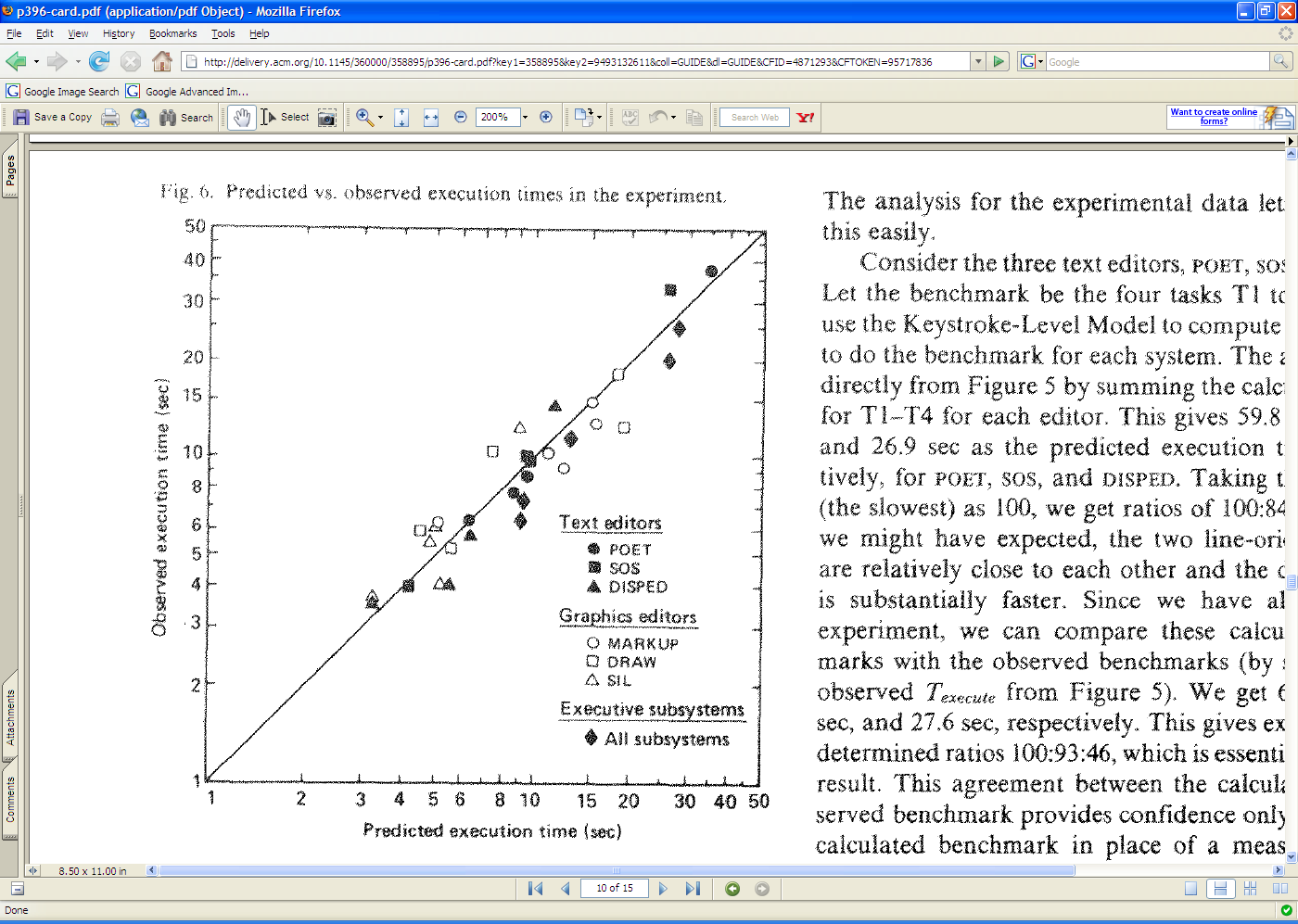 Source: Card, Moran & Newell
Spring 2011
6.813/6.831 User Interface Design and Implementation
35
[Speaker Notes: The developers of the KLM model tested it by comparing its predications against the actual performance of users on 11 different interfaces (3 text editors, 3 graphical editors, and 5 command-line interfaces like FTP and chat).  
28 expert users were used in the test (most of whom used only one interface, the one they were expert in). 
The tasks were diverse but simple: e.g. substituting one word with another; moving a sentence to the end of a paragraph; adding a rectangle to a diagram; sending a file to another computer.  Users were told the precise method to use for each task, and given a chance to practice the method before doing the timed tasks.
Each task was done 10 times, and the observed times are means of those tasks over all users.
The results are pretty close – the predicted time for most tasks is within 20% of the actual time.  (To give you some perspective, civil engineers usually expect that their analytical models will be within 20% error in at least 95% of cases, so KLM is getting close to that.) 
One flaw in this study is the way they estimated the time for mental operators – it was estimated from the study data itself, rather than from separate, prior observations.
For more details, see the paper from which this figure was taken: Card, Moran & Newell, “The Keystroke Level Model for User Performance Time with Interactive Systems”, CACM, v23 n7, July 1978.]
Applications of KLM
Comparing designs & methods
Parametric analysis
T
Del n times
Shift-click
n
Spring 2011
6.813/6.831 User Interface Design and Implementation
36
[Speaker Notes: Keystroke level models can be useful for comparing efficiency of different user interface designs, or of different methods using the same design.
One kind of comparison enabled by the model is parametric analysis – e.g., as we vary the parameter n (the length of the word to be deleted), how do the times for each method vary?
Using the approximations in our keystroke level model, the shift-click method is roughly constant, while the Del-n-times method is linear in n.  So there will be some point n below which the Del key is the faster method, and above which Shift-click is the faster method.  Predictive evaluation not only tells us that this point exists, but also gives us an estimate for n.
But here the limitations of our approximate models become evident.  The shift-click method isn’t really constant with n – as the word grows, the distance you have to move the mouse to click at the end of the word grows likewise. Our keystroke-level approximation hasn’t accounted for that, since it assumes that all P operators take constant time.  On the other hand, Fitts’s Law says that the pointing time would grow at most logarithmically with n, while pressing Del n times clearly grows linearly.  So the approximation may be fine in this case.]
Limitations of KLM
Only expert users doing routine (well-learned) tasks
Only measures efficiency
Not learnability, memorability, errors, etc.
Ignores
errors (methods must be error-free)
parallel action (shift-click)
mental workload (e.g. attention & WM limits)
planning & problem solving (how does user select the method?)
fatigue
Spring 2011
6.813/6.831 User Interface Design and Implementation
37
[Speaker Notes: Keystroke level models have some limitations -- we’ve already discussed the focus on expert users and efficiency.  But KLM also assumes no errors made in the execution of the method, which isn’t true even for experts.  Methods may differ not just in time to execute but also in propensity of errors, and KLM doesn’t account for that.
KLM also assumes that all actions are serialized, even actions that involve different hands (like moving the mouse and pressing down the Shift key).  Real experts don’t behave that way; they overlap operations.
KLM also doesn’t have a fine-grained model of mental operations.  Planning, problem solving, different levels of working memory load can all affect time and error rate; KLM lumps them into the M operator.]
CPM-GOMS
CPM-GOMS models parallel operations
e.g. point & shift-click
Uses parallel cognitive model
each processor is serial
different processors run in parallel
MP left hand
PP
CP
MP right hand
MP eyes
Spring 2011
6.813/6.831 User Interface Design and Implementation
38
[Speaker Notes: CPM-GOMS (Cognitive-Motor-Perceptual) is another variant of GOMS, which is even more detailed than the keystroke-level model.  It tackles the serial assumption of KLM, allowing multiple operators to run at the same time.  The parallelism is dictated by a model very similar to the Card/Newell/Moran information processing model we saw earlier.  We have a perceptual processor (PP), a cognitive processor (CP), and multiple motor processors (MP), one for each major muscle system that can act independently.  For GUI interfaces, the muscles we mainly care about are the two hands and the eyes.
The model makes the simple assumption that each processor runs tasks serially (one at a time), but different processors run in parallel.]
Critical Path Determines Time
0
perceivetarget
perceivecursor
PP
100
100
start eye move
start mouse move
verifytarget
start Shift press
CP
50
50
50
50
move mouse
MPright
480
pressShift
MPleft
100
move eye to target
MP
eye
30
Spring 2011
6.813/6.831 User Interface Design and Implementation
39
[Speaker Notes: We build a CPM-GOMS model as a graph of tasks.  Here’s the start of a Point-Shift-click operation.
First, the cognitive processor (which initiates everything) decides to move your eyes to the pointing target, so that you’ll be able to tell when the mouse pointer reaches it.
Next, the eyes actually move (MP eye), but in parallel with that, the cognitive processor is deciding to move the mouse.  The right hand’s motor processor handles this, in time determined by Fitts’s Law.
While the hand is moving, the perceptual processor and cognitive processor are perceiving and deciding that the eyes have found the target.
Then the cognitive processor decides to press the Shift key, and passes this instruction on to the left hand’s motor processor.
In CPM-GOMS, what matters is the critical path through this graph of overlapping tasks – the path that takes the longest time, since it will determine the total time for the method.
Notice how much more detailed this model is!  This would be just P K in the KLM model.  With greater accuracy comes a lot more work.
Another issue with CPM-GOMS is that it models extreme expert performance, where the user is working at or near the limits of human information processing speed, parallelizing as much as possible, and yet making no errors.]
Analysis of Phone Operator Workstation
Phone company considering redesign of a workstation (keyboard + software) for telephone operators (411 service)
Reduced keystrokes needed for common tasks
Put frequently-used keys closer to user’s fingers
But new design was 4% slower than old design
= 1 sec/call = $3 million/year
Keystroke-level model has no explanation
But CPM-GOMS explained why:
Keystrokes removed were not on the critical path
Used during slack time, while greeting customer
A keystroke was moved from the beginning of call (during slack time) to later (putting it on the critical path)
Spring 2011
6.813/6.831 User Interface Design and Implementation
40
[Speaker Notes: CPM-GOMS had a real-world success story.  NYNEX (a phone company) was considering replacing the workstations of its telephone operators.  The redesigned workstation they were thinking about buying had different software and a different keyboard layout.  It reduced the number of keystrokes needed to handle a typical call, and the keyboard was carefully designed to reduce travel time between keys for frequent key sequences.  It even had four times the bandwidth of the old workstation (1200 bps instead of 300).  A back-of-the-envelope calculation, essentially using the KLM model, suggested that it should be 20% faster to handle a call using the redesigned workstation.  Considering NYNEX’s high call volume, this translated into real money – every second saved on a 30-second operator call would reduce NYNEX’s labor costs by $3 million/year.
But when NYNEX did a field trial of the new workstation (an expensive procedure which required retraining some operators, deploying the workstation, and using the new workstation to field calls), they found it was actually 4% slower than the old one.
A CPM-GOMS model explained why.  Every operator call started with some “slack time”, when the operator greeted the caller (e.g. “Thank you for calling NYNEX, how can I help you?”)  Expert operators were using this slack time to set up for the call, pressing keys and hovering over others.  So even though the new design removed keystrokes from the call, the removed keystrokes occurred during the slack time – not on the critical path of the call, after the greeting.  And the 4% slowdown was due to moving a keystroke out of the slack time and putting it later in the call, adding to the critical path.  On the basis of this analysis, NYNEX decided not to buy the new workstation.  (Gray, John, & Atwood, “Project Ernestine: Validating a GOMS Analysis for Predicting and Explaining Real-World Task Performance”, Human-Computer Interaction, v8 n3, 1993.)
This example shows how predictive evaluation can explain usability problems, rather than merely identifying them (as the field study did).]
Summary
Mouse movement
Pointing depends on distance and size
Steering is exponentially harder than pointing
Design principles
Shortcuts
Defaults, history, and anticipation
Predictive evaluation uses abstract models to predict usability quantities
KLM and CPM-GOMS model efficiency for expert users
Spring 2011
6.813/6.831 User Interface Design and Implementation
41
Next Time: UI Hall of Fame or Shame?
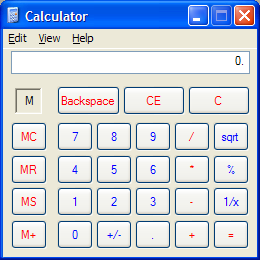 Spring 2011
6.813/6.831 User Interface Design and Implementation
42
[Speaker Notes: Our candidate for next lecture’s Hall of Fame and Shame is the Windows XP calculator.  
It looks and works just like a familiar desk calculator, a stable interface that many people are familiar with.  It’s a familiar metaphor, and trivial for calculator users to pick up and use.
- Where does it deviate from a real desktop calculator?
This interface adheres to its metaphor so carefully that it passes up some tremendous opportunities to improve on the desk calculator interface.  Think about:
- visibility
learnability (say, for kids who start with this interface, not with a calculator)]